National Conference on Intelligent Energy Management and 
control of Renewable Energy Systems (NCIEMCRES'24)
(NCIEMCRES'24) Bejaia, October 30-31, 2024.
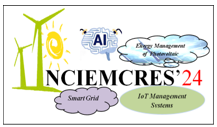 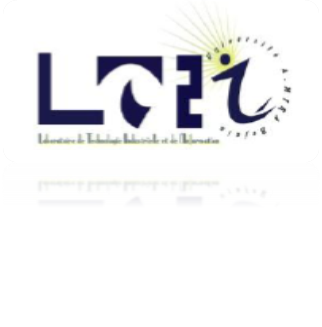 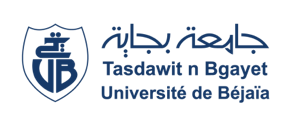 Add Author Names and Information
Include University or Department Names if Needed
ID :………….
Methodology
Abstract
Add your information, graphs and images to this section.
Add your information, graphs and images to this section Text font: Times new roman 30 Bold
Conclusion
Introduction
Add your information, graphs and images to this section Text font: Times new roman 40
Add your information, graphs and images to this section.
Section title font: Times new roman 53 Bold
 Subtitle font : Times new roman 46 Bold
 Paragraph of text font: Times new roman 38
 Remove this after you have completed your poster
References
Add Three  References in this section .
[1]………………….……………………………………………
[2]………………………………………………………………
[3]……………………………………………………………….